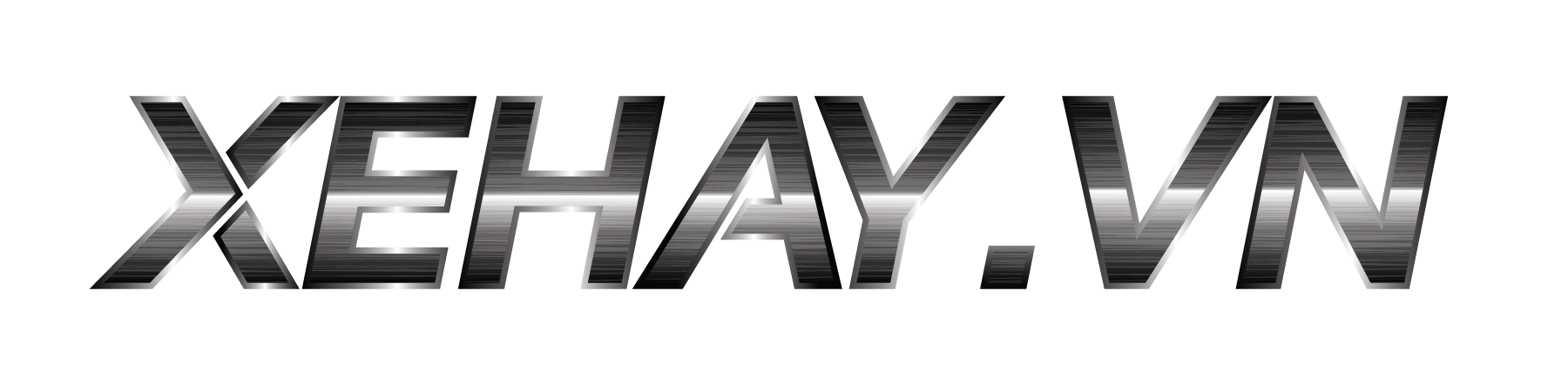 www.xehay.vn

TRANG THÔNG TIN ĐIỆN TỬ Về Ô tô – Xe máy

Chương trình ”XEHAY"

phát sóng trên Youtube và Fanpage Xe Hay hàng ngày
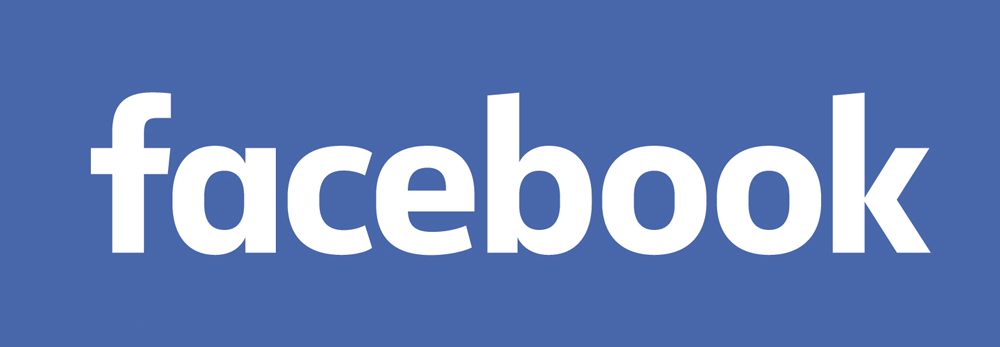 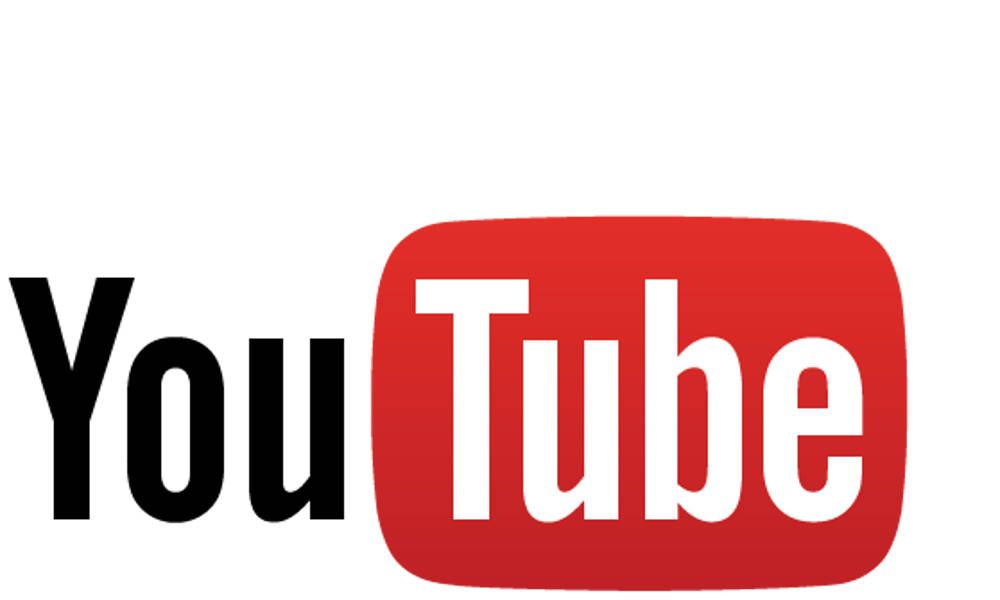 GIỚI THIỆU VỀ
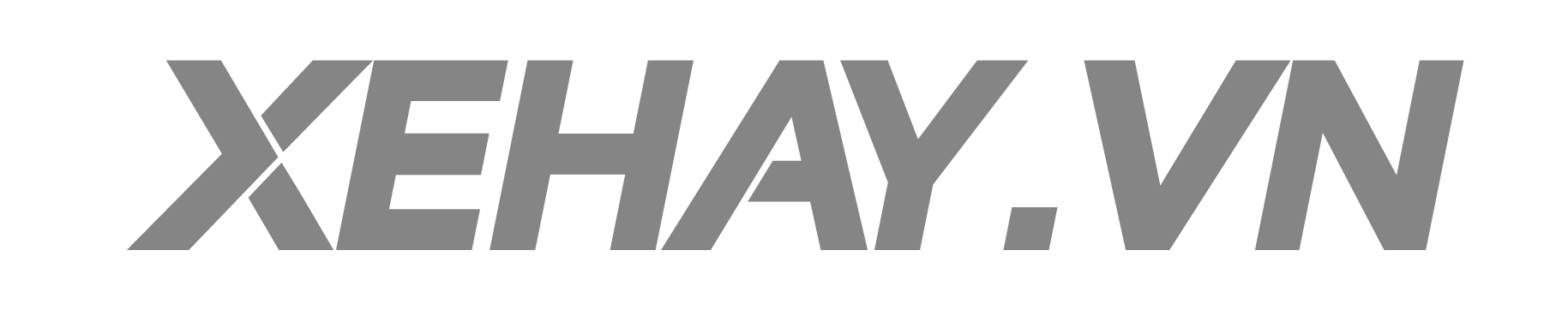 Là một trang web tổng hợp về ô tô xe máy tại Việt Nam, với sự tương tác lớn đến từ trang mạng xã hội Facebook XE HAY, trang Youtube XE HAY, và Fanpage XE HAY. 
Xehay.vn là nơi hội tụ những tin tức hàng đầu trong lĩnh vực.
ĐỐI TƯỢNG ĐỘC GIẢ CỦA
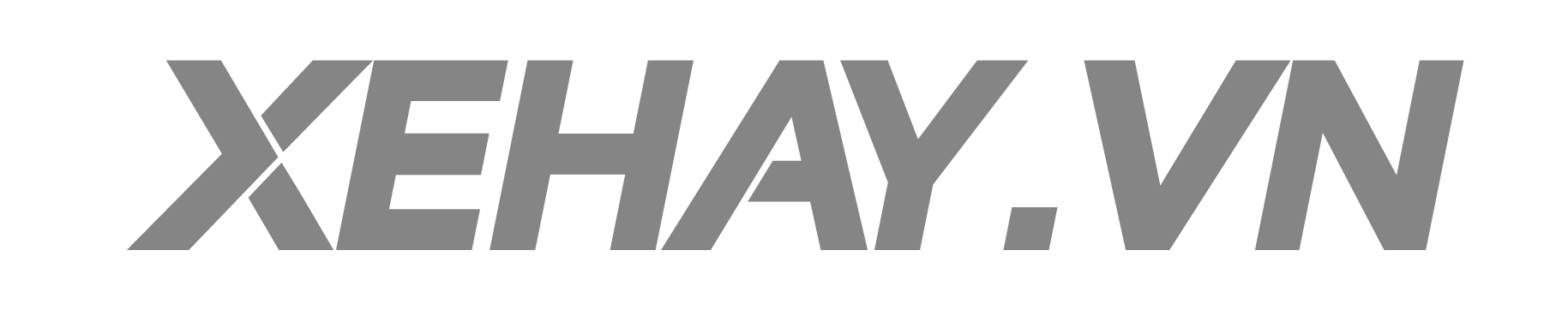 Đối tượng muốn tìm hiểu thông tin mới cập nhật về xe: ô tô, xe máy trong nước và quốc tế
Đối tượng muốn tìm hiểu về cách sử dụng xe, bảo dưỡng, các năng cần thiết khi lái xe …
Đối tượng muốn tìm hiểu về giá bán các loại xe trên thị trường, với những thông tin đánh giá từ chuyên gia. 
Đối tượng muốn tìm hiểu về luật giao thông, các chính sách thuế mới trong lĩnh vực ô tô xe máy
Đối tượng muốn mua xe, độ tuổi từ 25 – 55 
Đối tượng muốn tìm hiểu về các loại xe mới ra, các loại xe đã qua chỉnh sửa, độ tuổi từ 18– 35.
thế mạnh tổng thể của
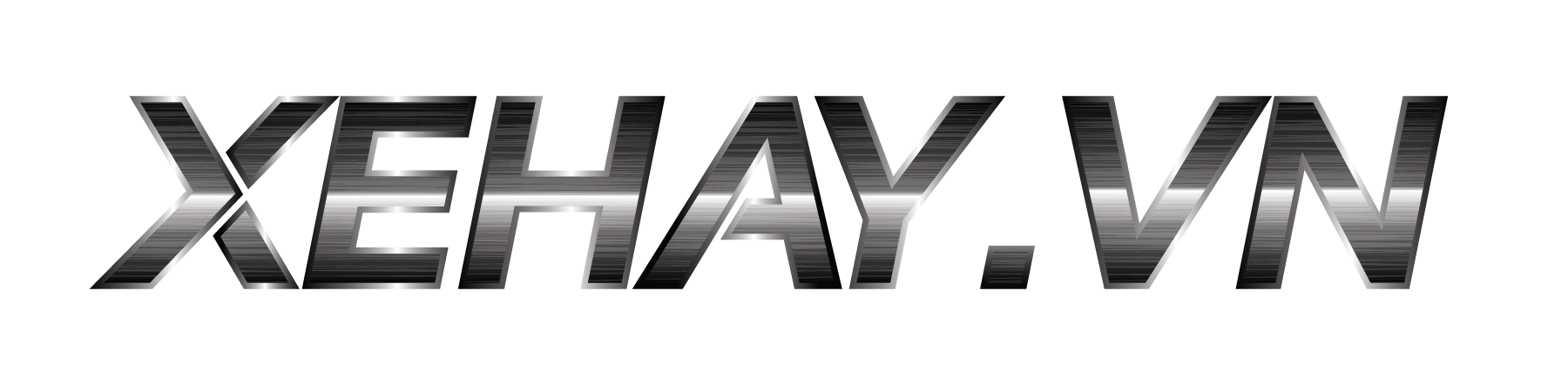 thế mạnh tổng thể của
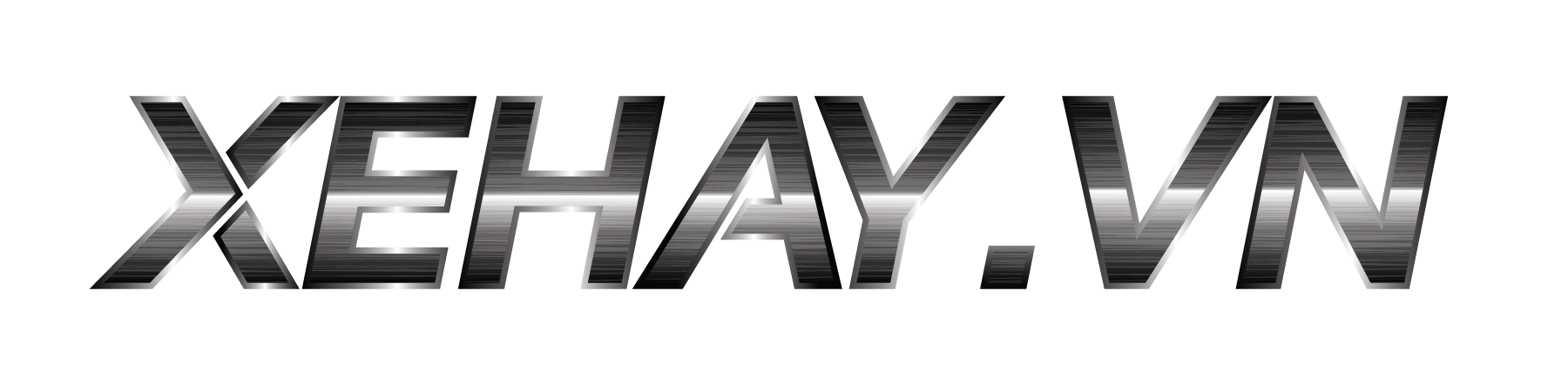 Chương trình XE HAY 
Là chương trình đánh giá tư vấn và thông tin hàng đầu trong lĩnh vực Ô tô – Xe Máy tại Việt Nam. 
Được upload trên kênh Youtube Xe Hay - Kênh Youtube vinh dự nhận được nút Play Vàng (Gold Play) từ Youtube với hơn 2,24 triệu subscribers – là kênh Đầu tiên và DUY NHẤT hiện nay trong lĩnh vực ô tô – xe máy – công nghệ nhận được NÚT VÀNG YOUTUBE. 
Được re-upload trên Fanpage Xe Hay với hơn 900k lượt thích và hơn 1,2 triệu lượt theo dõi/ re-upload trên Fanpage Hùng Lâm Xe Hay với hơn 330k lượt theo dõi và hơn 1 triệu lượt theo dõi
Các phương tiện truyền thông của XE HAY:

Website xehay.vn
Fanpage Xe Hay
Fanpage Hùng Lâm Xe Hay
Youtube XE HAY
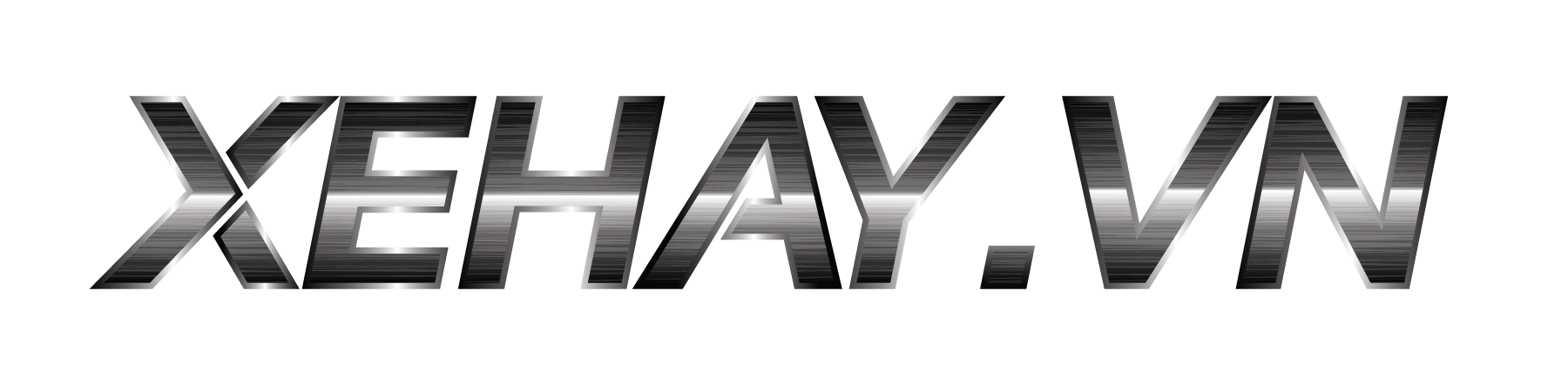 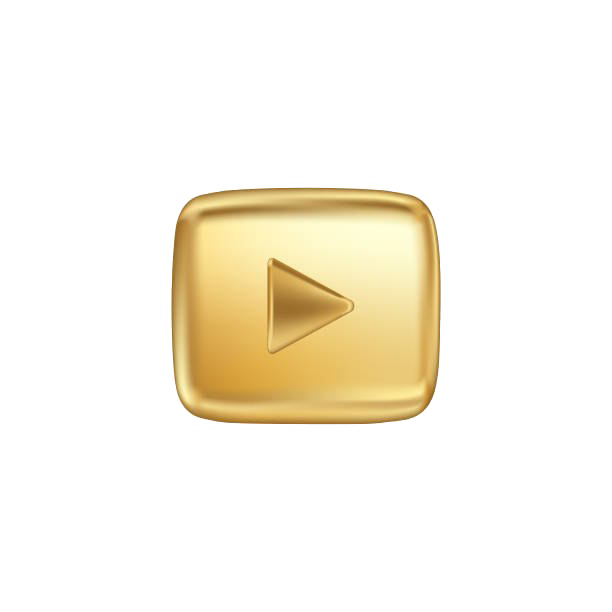 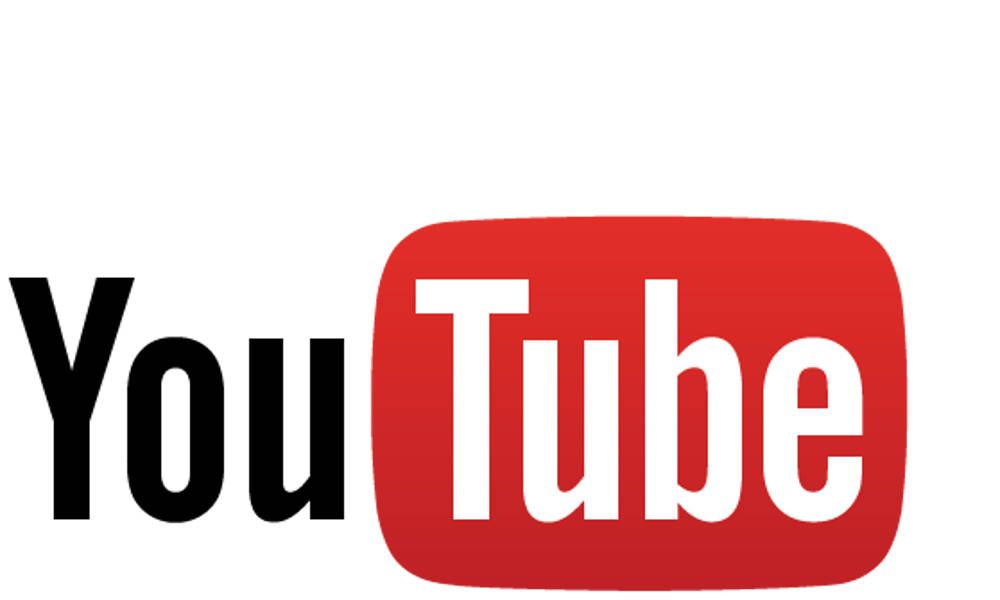 thế mạnh tổng thể của
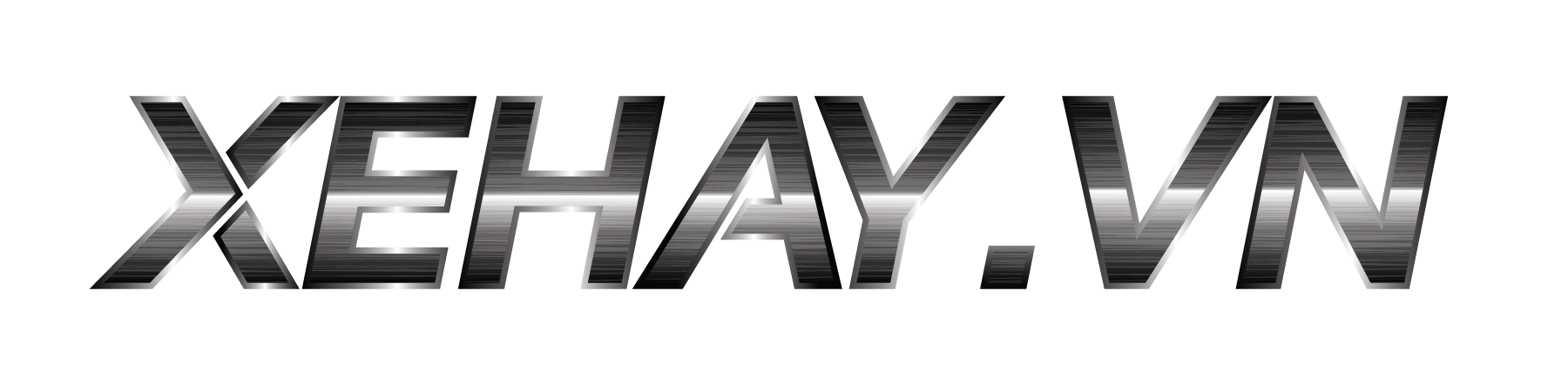 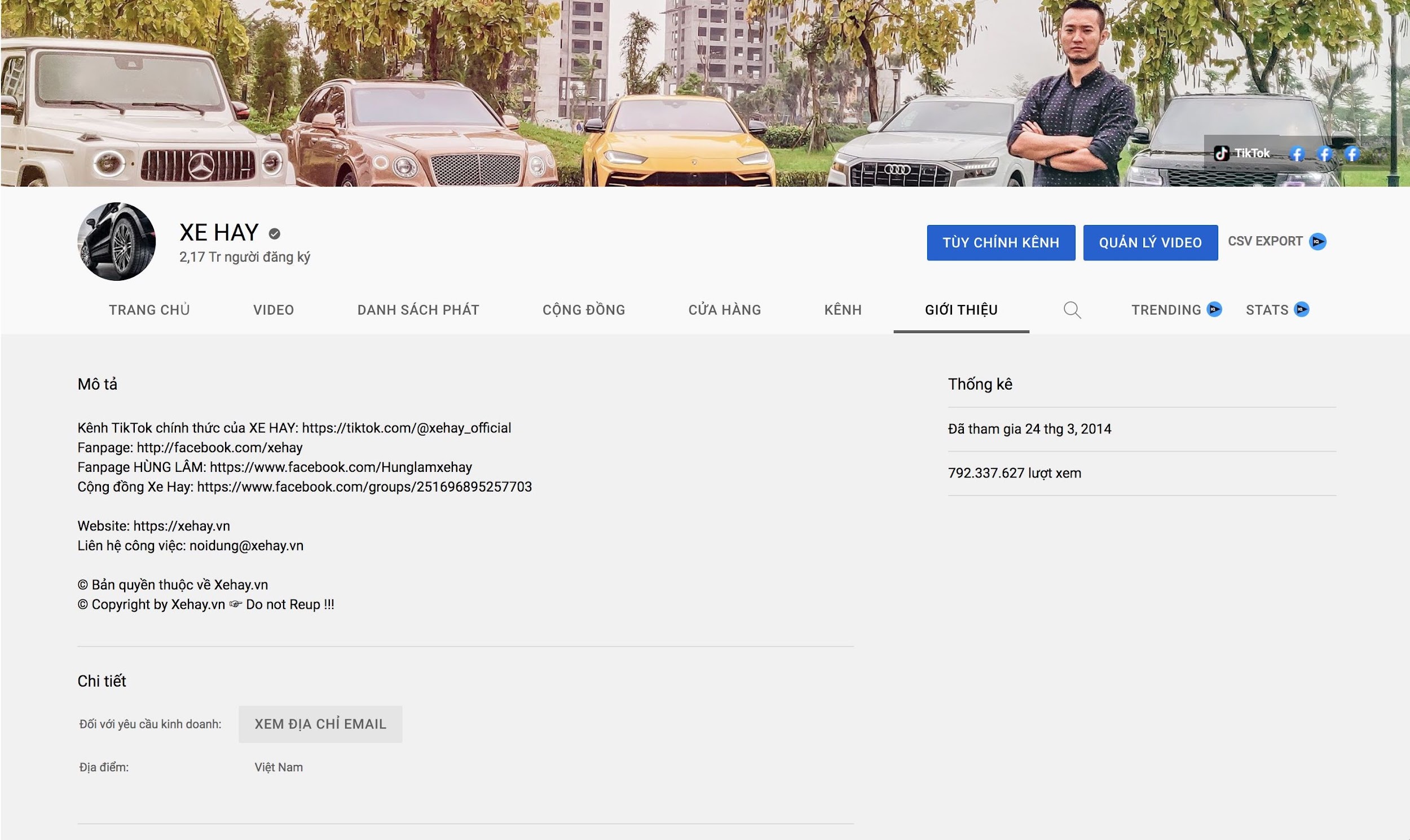 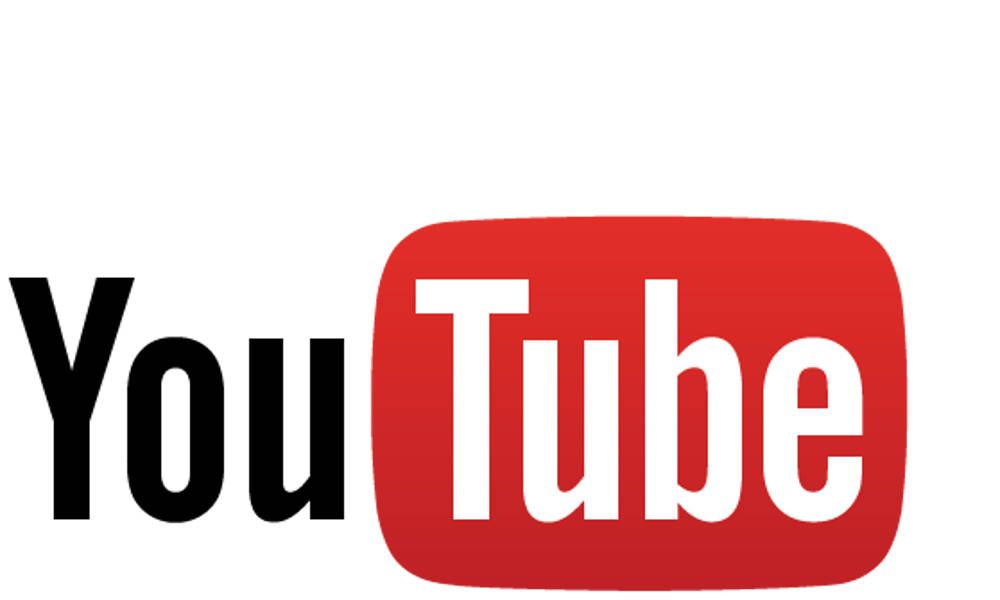 > 2,24 triệu đăng ký> 870 triệu lượt xem
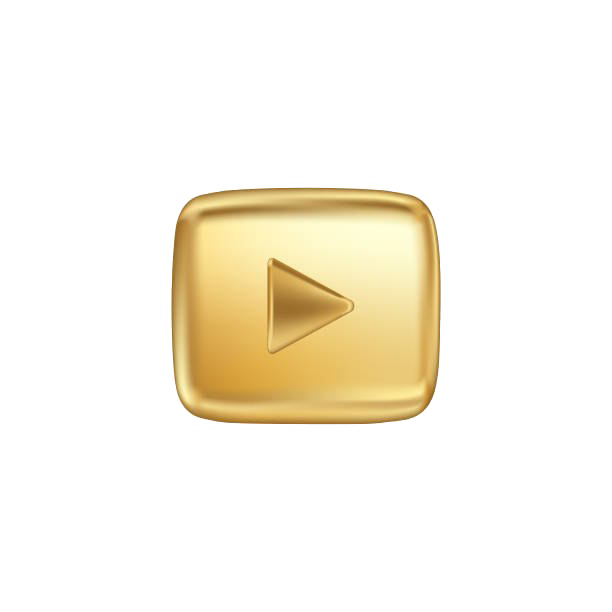 https://bit.ly/2nmwiaL
Đứng thứ 85 trong top 100 kênh Ô tô xe máy hàng đầu trên Thế giới. (về lượng Subscribers). 
Và là số 1 tại Việt Nam trong các kênh Ô tô xe máy.
thế mạnh tổng thể của
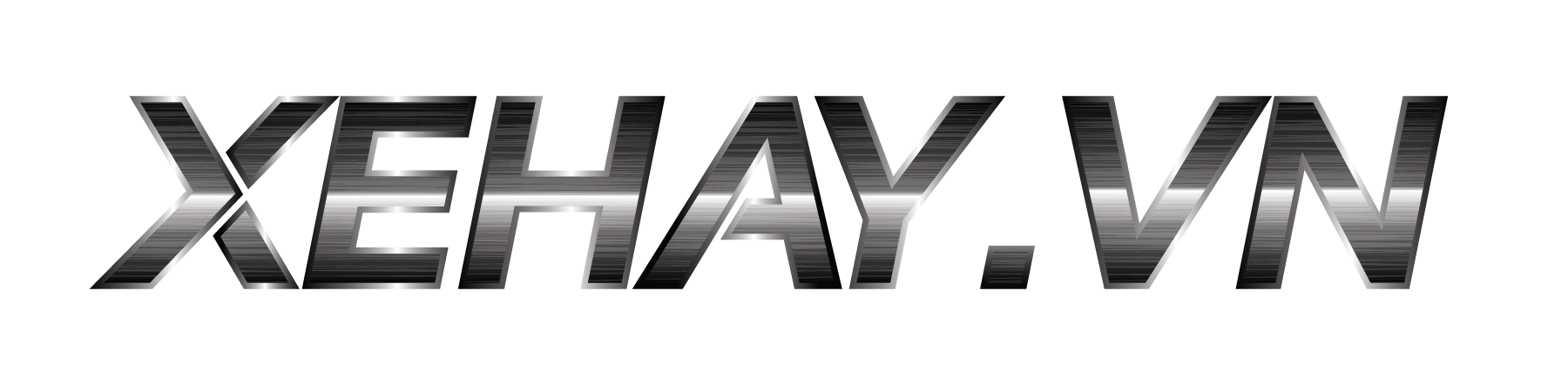 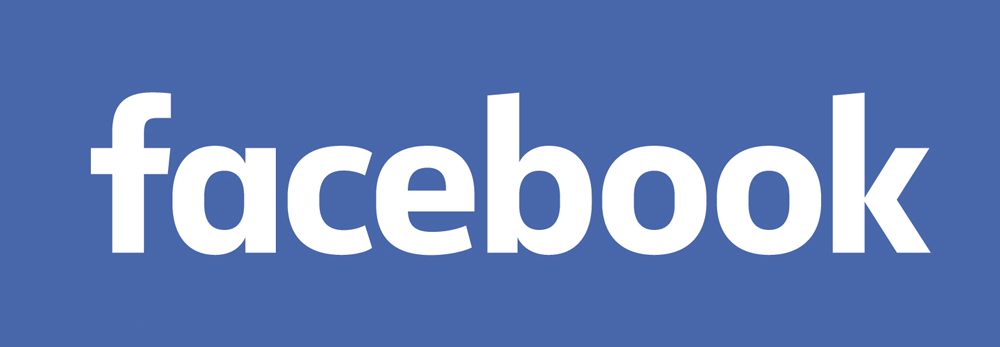 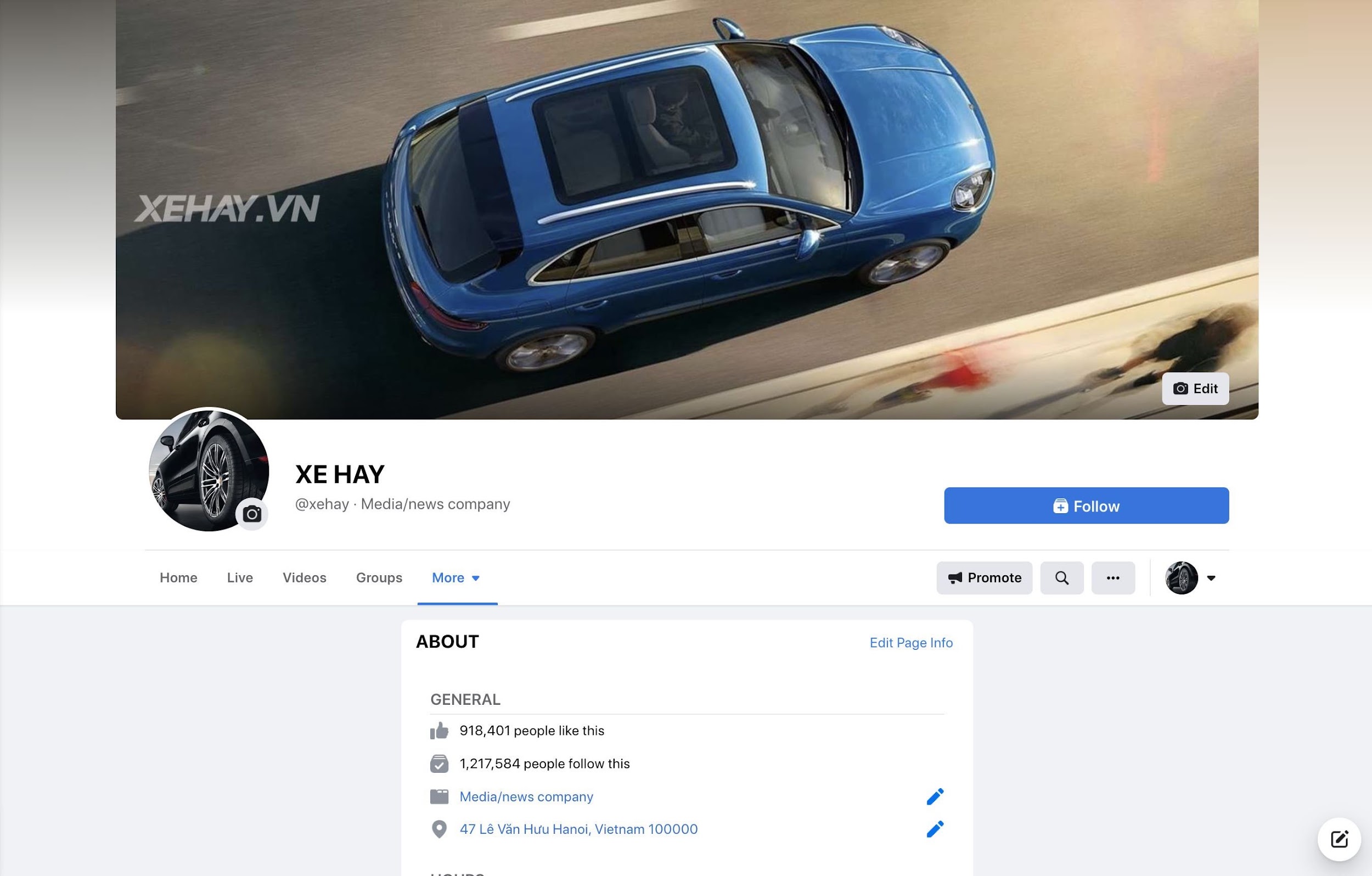 XE HAY FANPAGE
> 900k người thích> 1,2 triệu theo dõi
https://www.facebook.com/xehay/
> 263k người đăng ký> 97 triệu lượt xem
thế mạnh tổng thể của
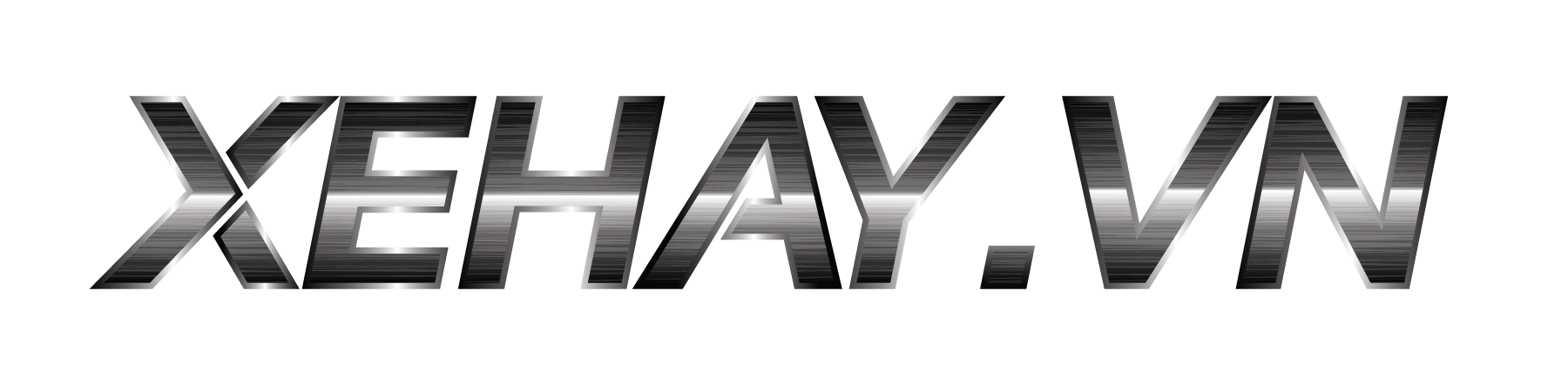 https://www.facebook.com/Hunglamxehay/
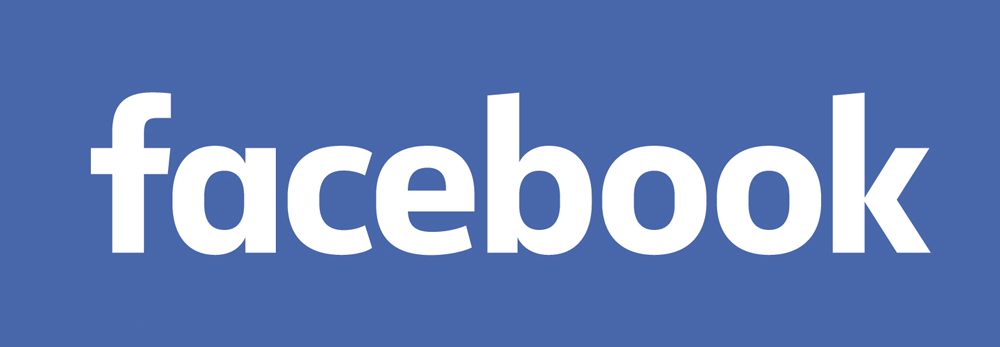 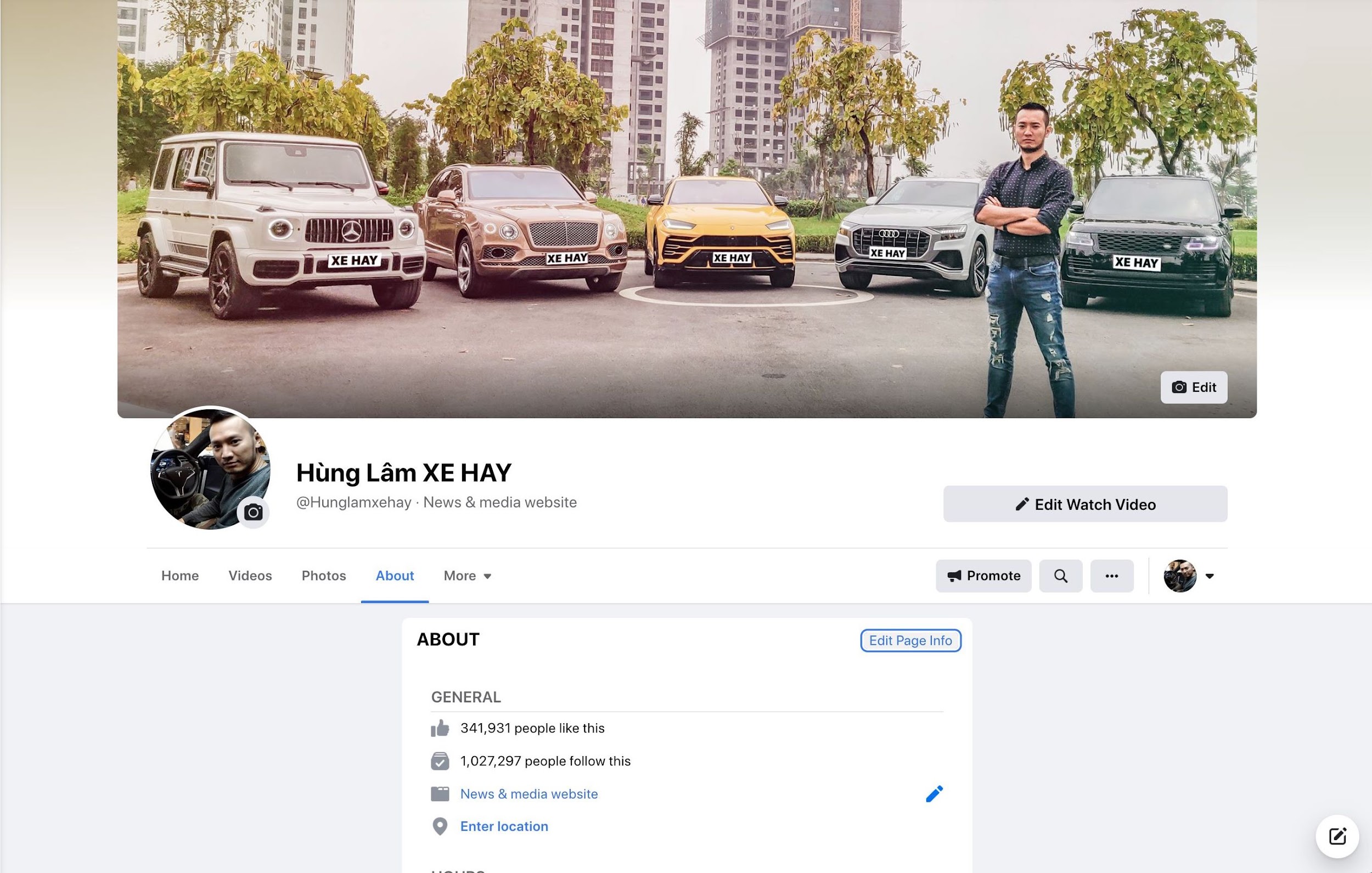 HÙNG LÂM XE HAY 
FANPAGE
> 340k người thích > 1mil người theo dõi
thế mạnh tổng thể của
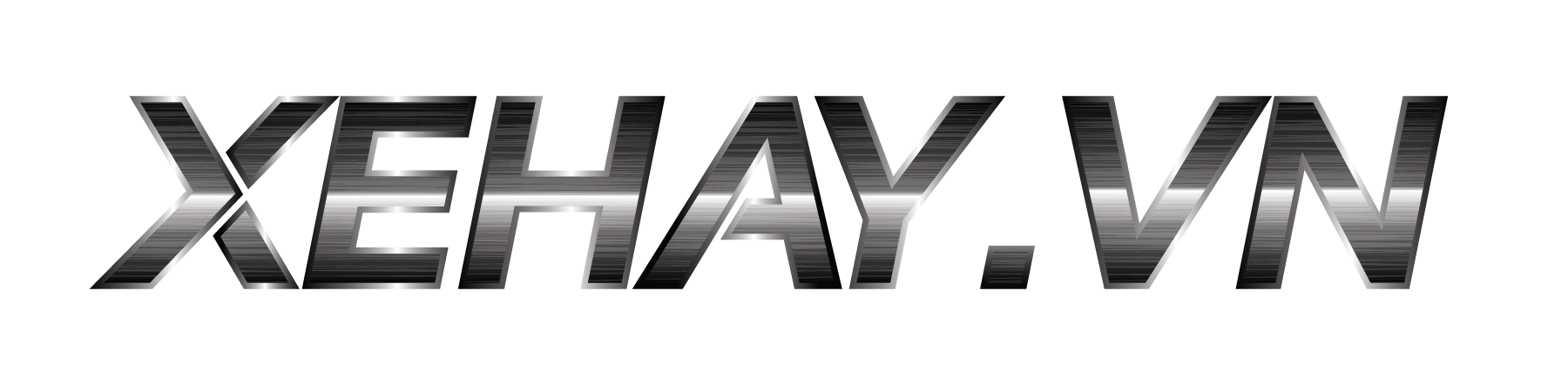 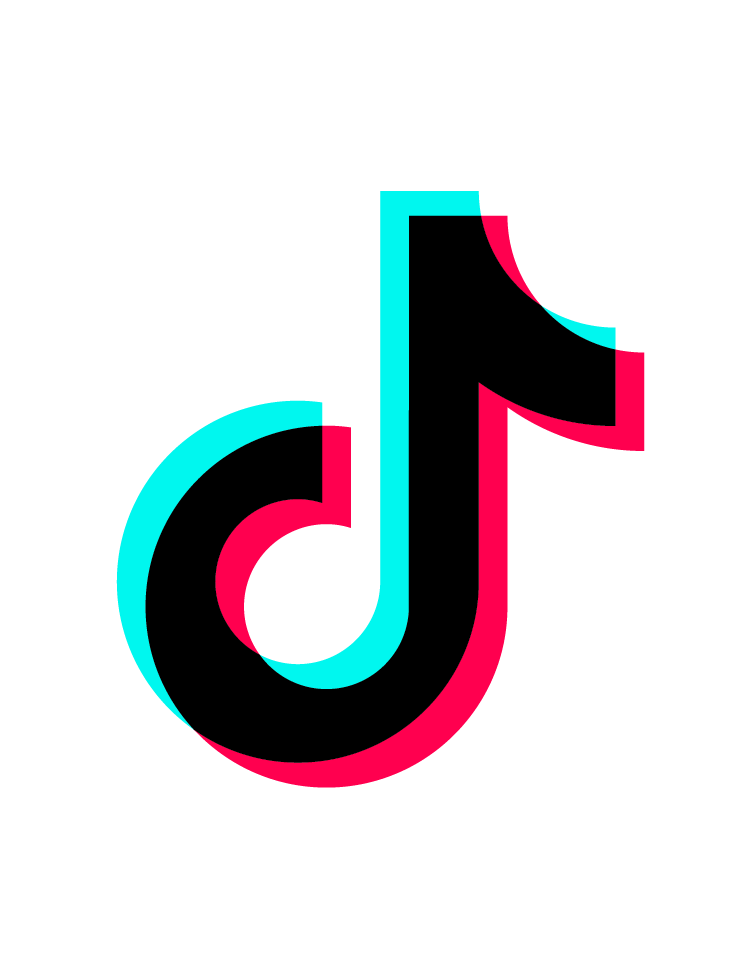 https://www.tiktok.com/@xehay_official
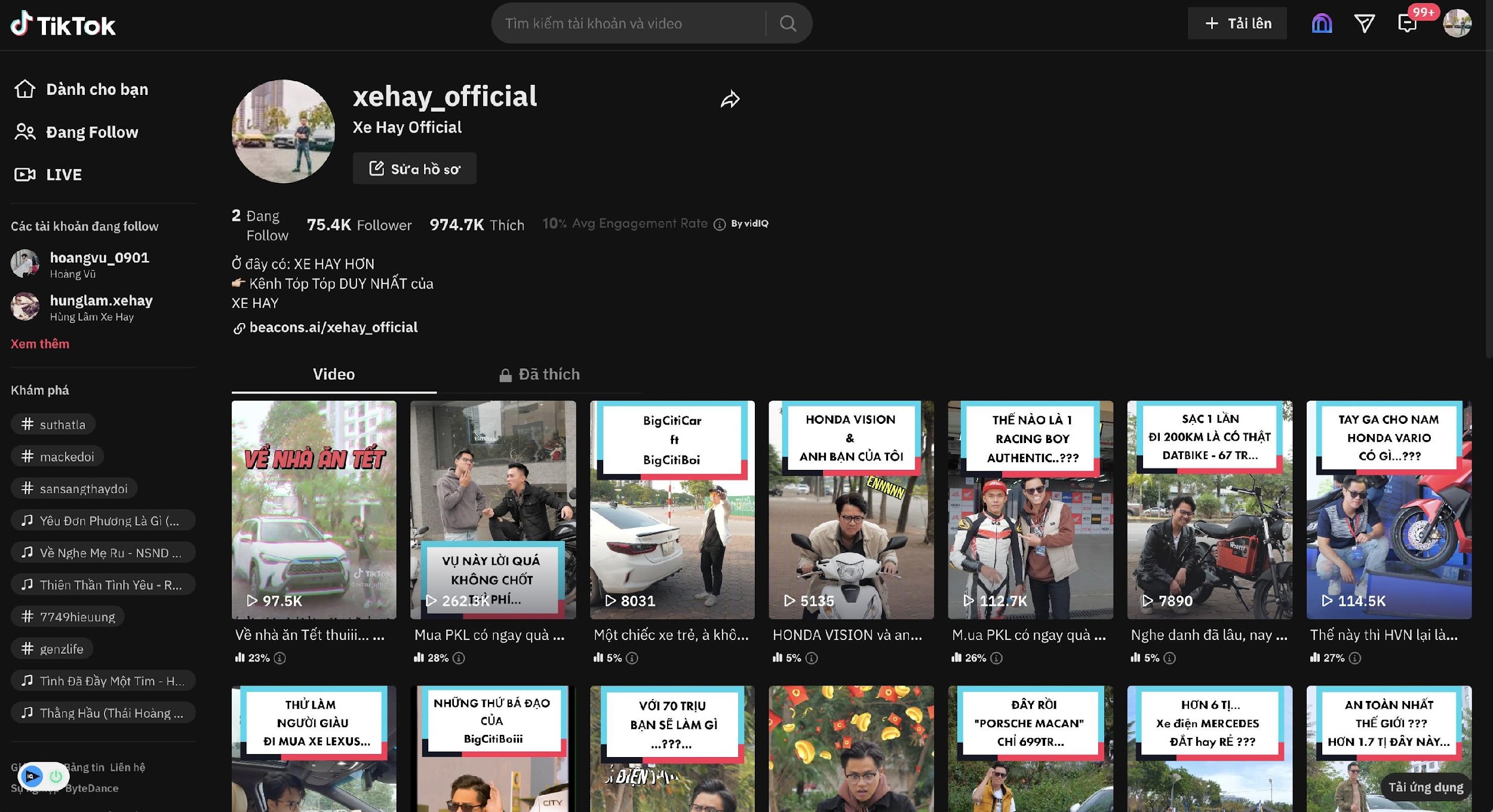 TIKTOK XEHAY
> 105k người theo dõi > 1.5 triệu người thích
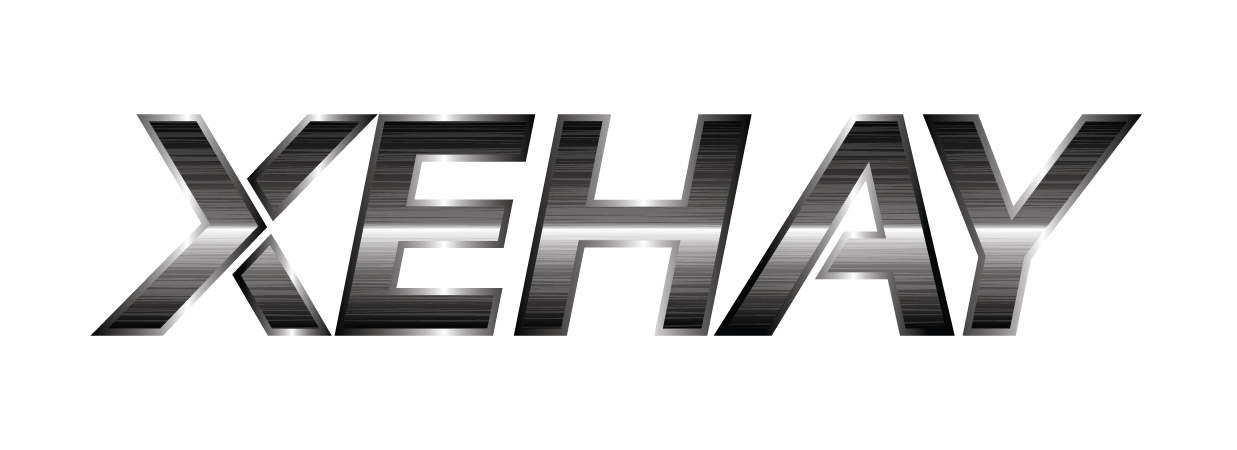 BÁO GIÁ POST TRÊN FANPAGE 
TỪ 01/01/2025 – 31/12/2025
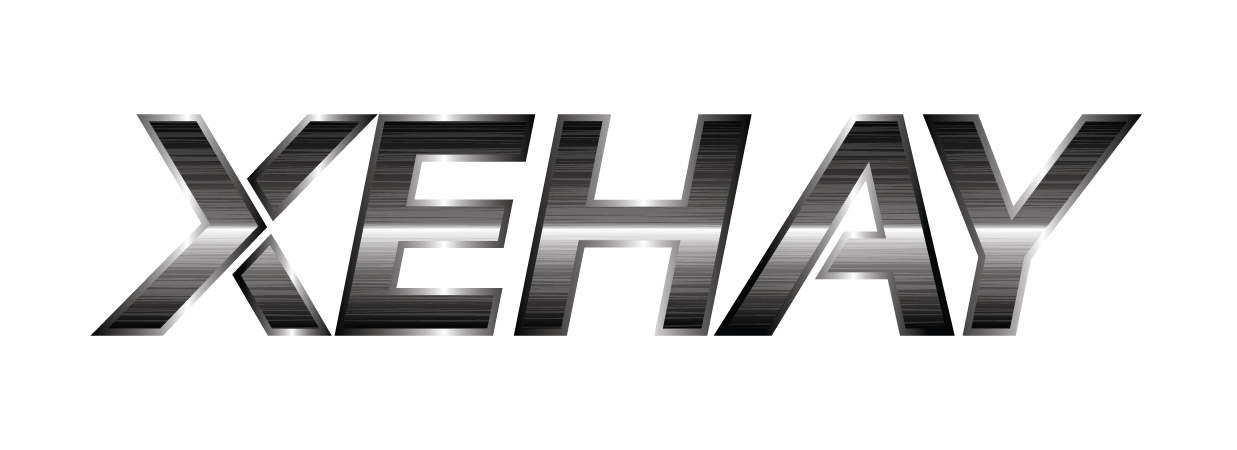 BÁO GIÁ POST TRÊN FANPAGE 
TỪ 01/01/2025 – 31/12/2025
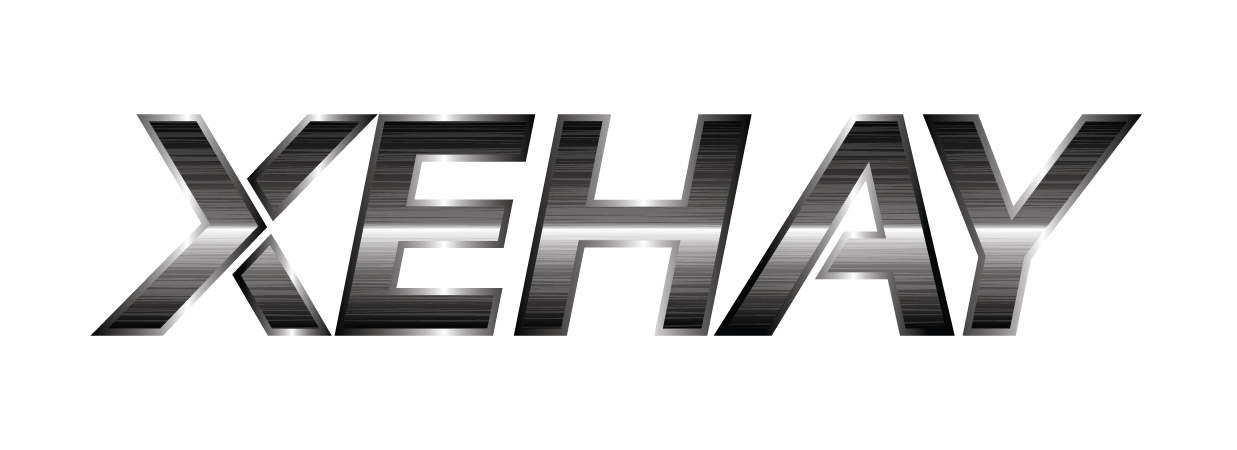 BÁO GIÁ ĐĂNG TẢI BÀI VIẾT TRÊN XEHAY.VN 
TỪ 01/01/2025 – 31/12/2025
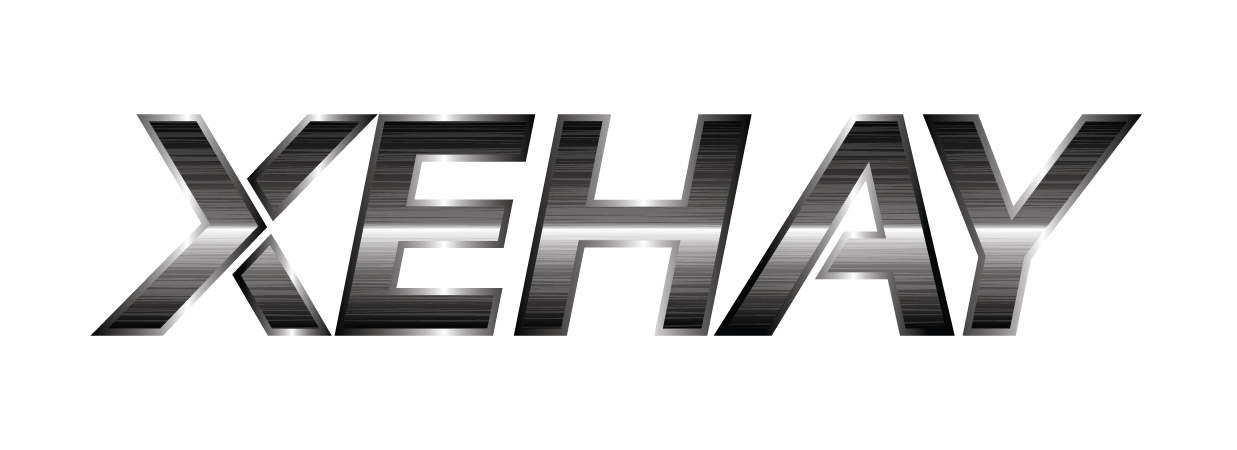 BÁO GIÁ SẢN XUẤT VÀ PHÁT SÓNG CHƯƠNG TRÌNH VIDEO ĐÁNH GIÁ XE TRONG "XE HAY"
TỪ 01/01/2025 – 31/12/2025
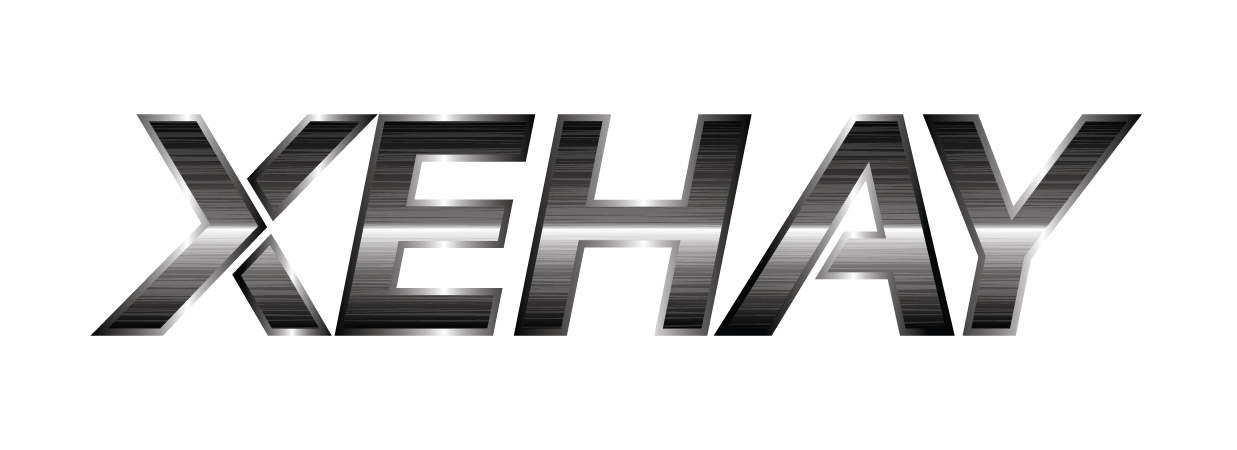 BÁO GIÁ SẢN XUẤT VÀ PHÁT SÓNG CLIP NGẮN TIKOK/REELS/YOUTUBE SHORT
TỪ 01/01/2025 – 31/12/2025
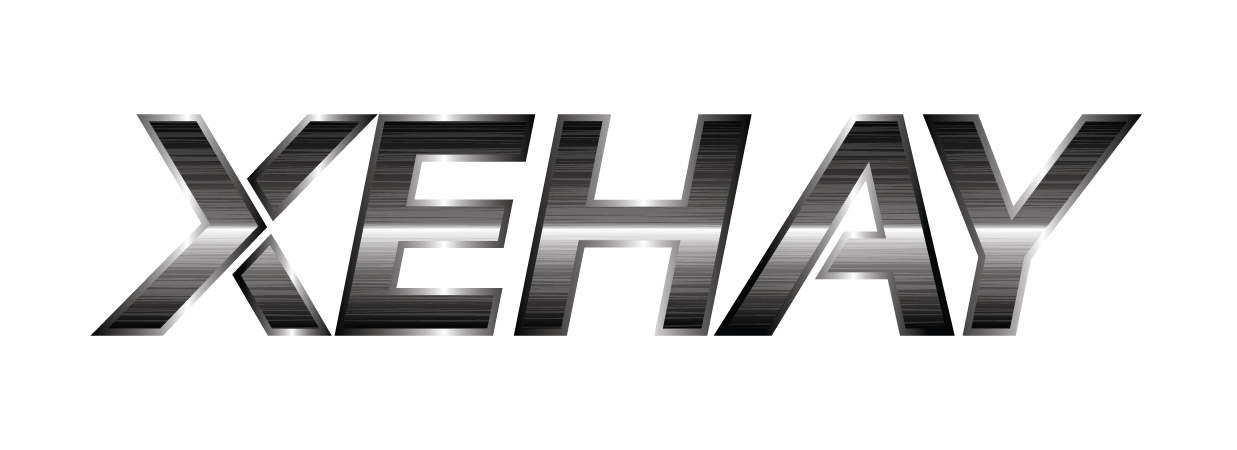 BÁO GIÁ SẢN XUẤT GÓI LAUNCHING XE MỚI/EVENT …
TỪ 01/01/2025 – 31/12/2025
BẢNG GIÁ QUẢNG CÁO BANNER TRÊN XEHAY.VN
ÁP DỤNG TỪ 01/01/2025 – 31/12/2025
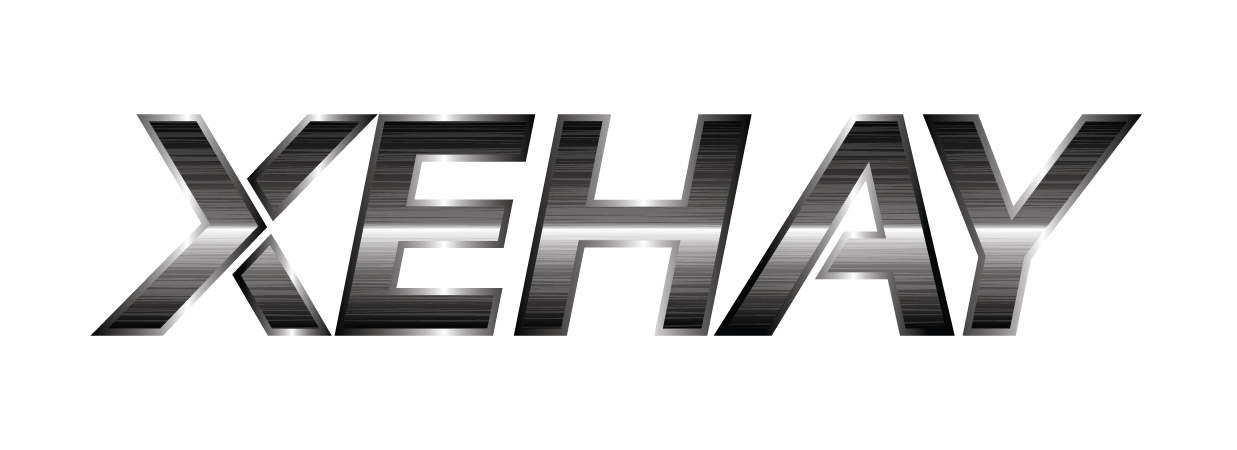 Lưu ý: Đơn giá chưa bao gồm 10% VAT và chi phí thiết kế.
CÁC QUY ĐỊNH CHUNG 
▪ Chế độ chia sẻ: Mỗi banner của khách hàng xuất hiện độc quyền ngẫu nhiên theo lượt xem của độc giả. 
▪ Cơ chế hiển thị banner: banner xuất hiện ở trang chủ và toàn bộ các trang trong
▪ Giá banner độc quyền = giá vị trí 3 banner chia sẻ x 2,5 lần 
▪ Banner định dạng GIF, JPEG, HTML5, FLASH (chỉ áp dụng cho PC) và dung lượng không vượt quá 100Kb. 
▪ Nếu quảng cáo thời gian dưới 01 tuần thì sẽ tính giá là 01 tuần
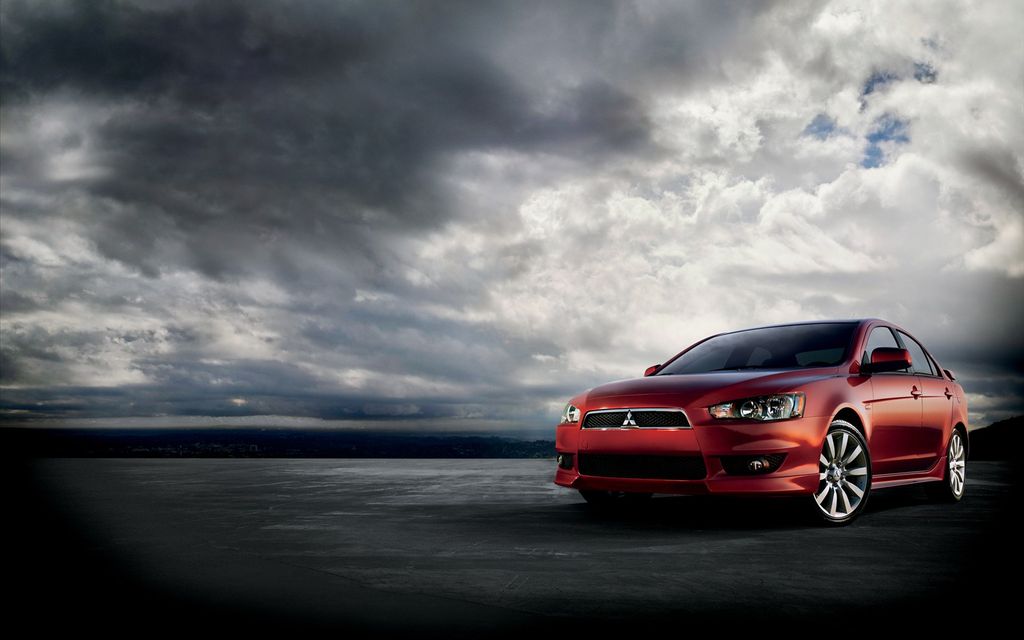 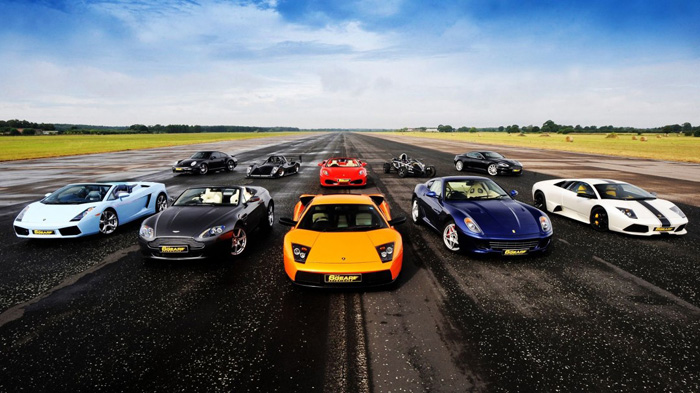 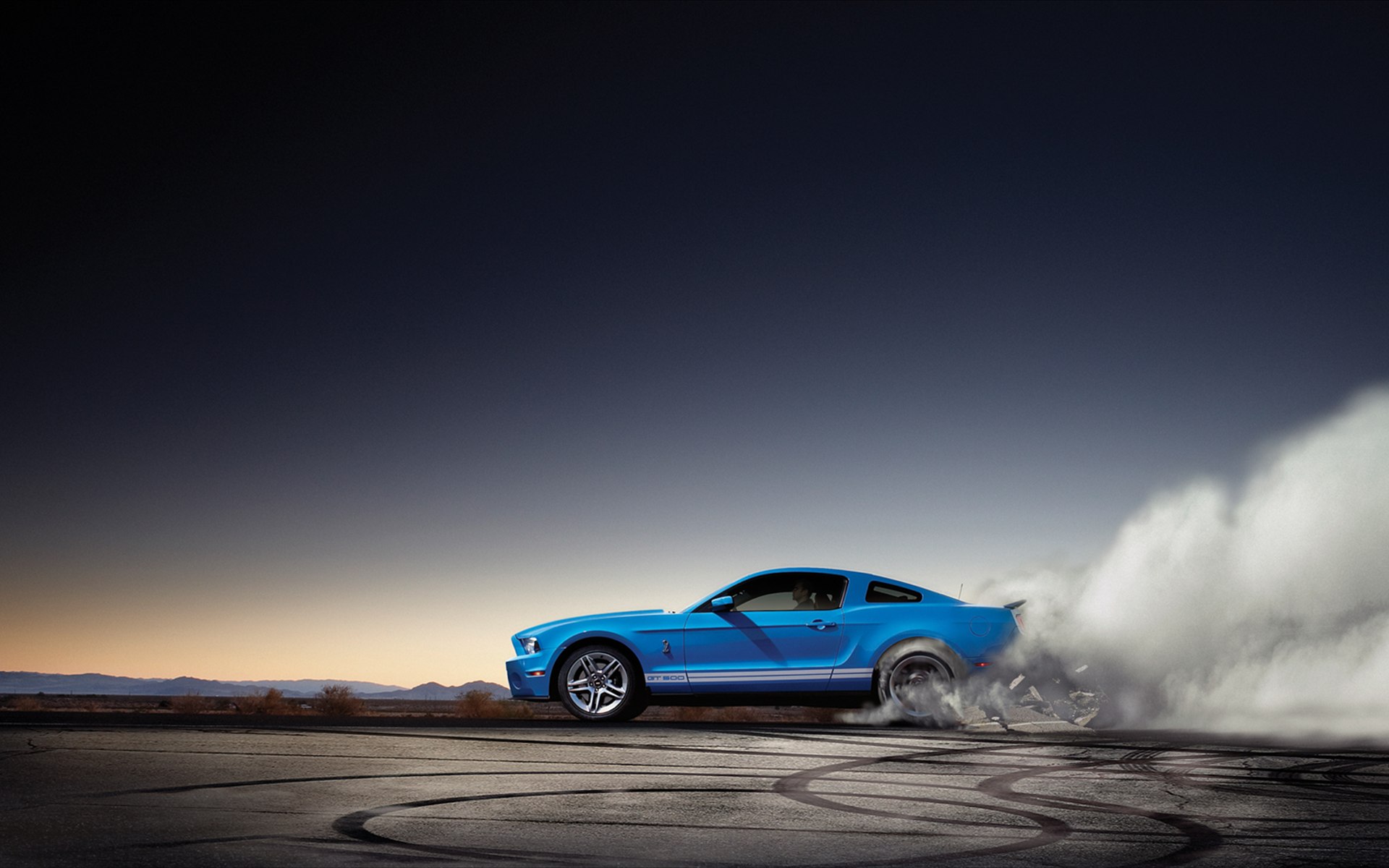 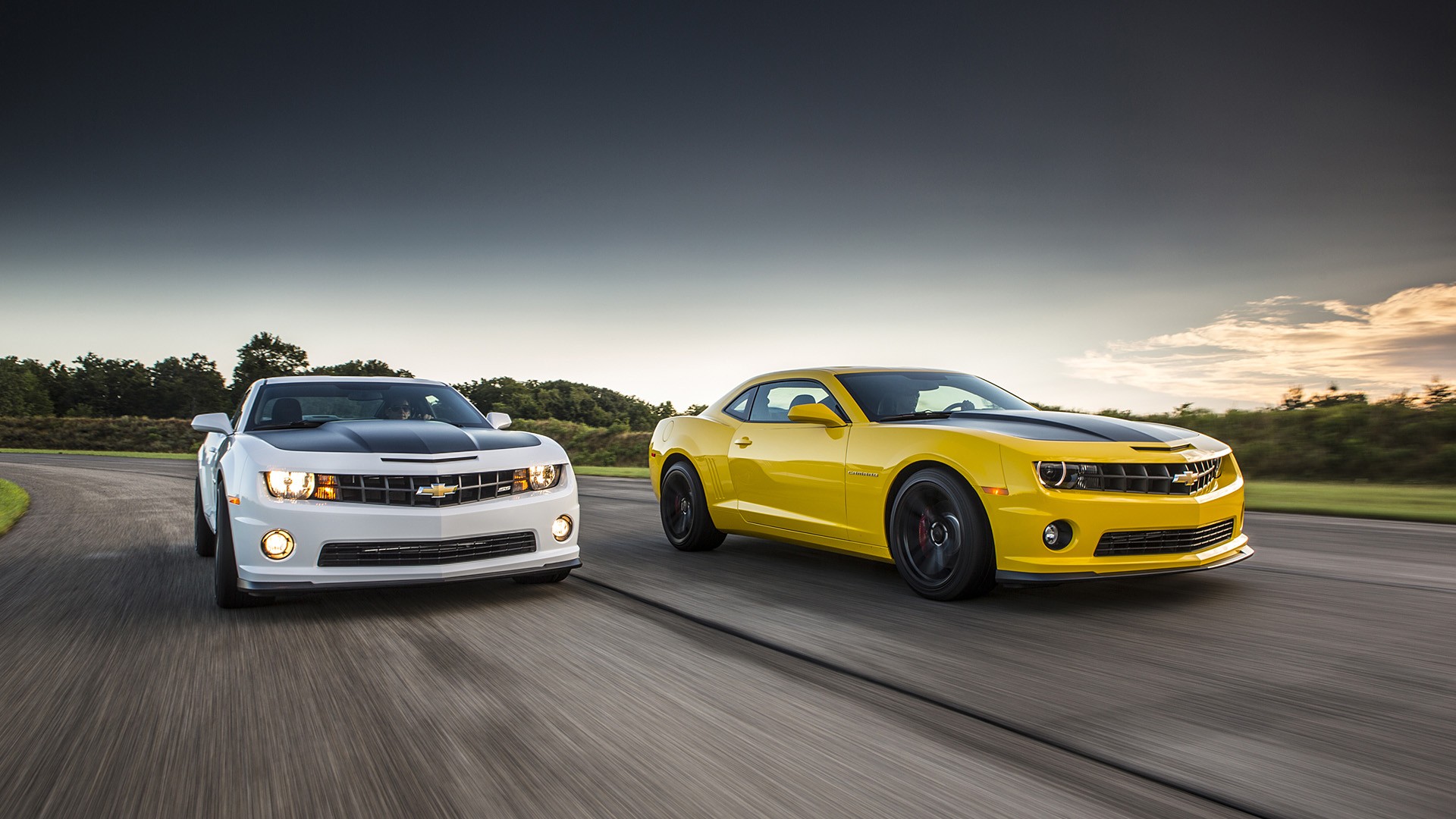 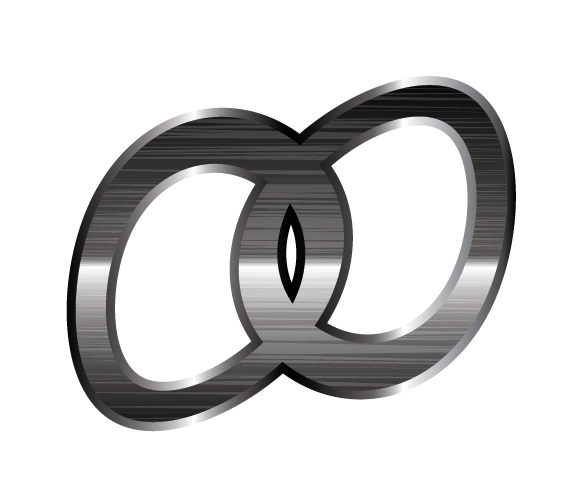 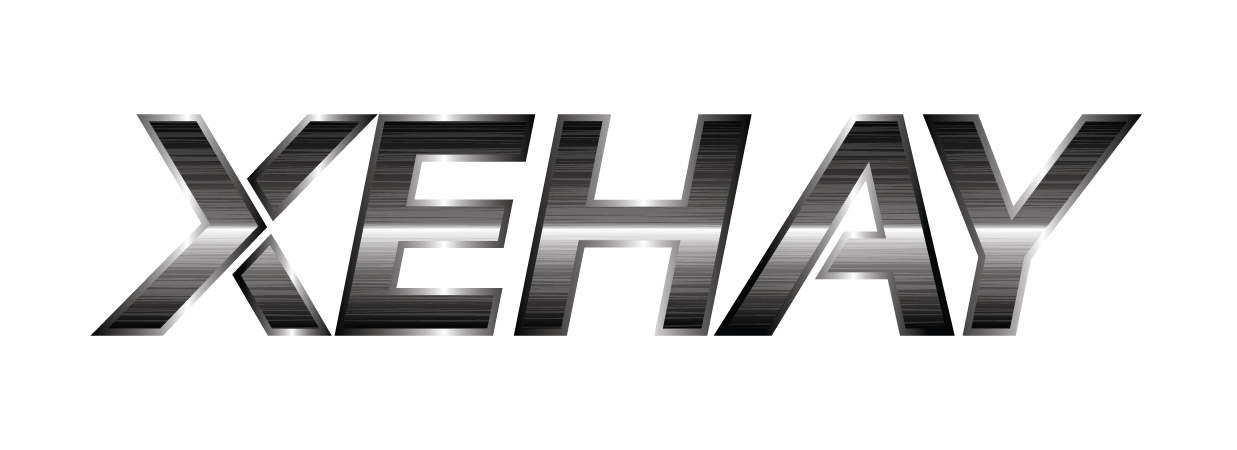 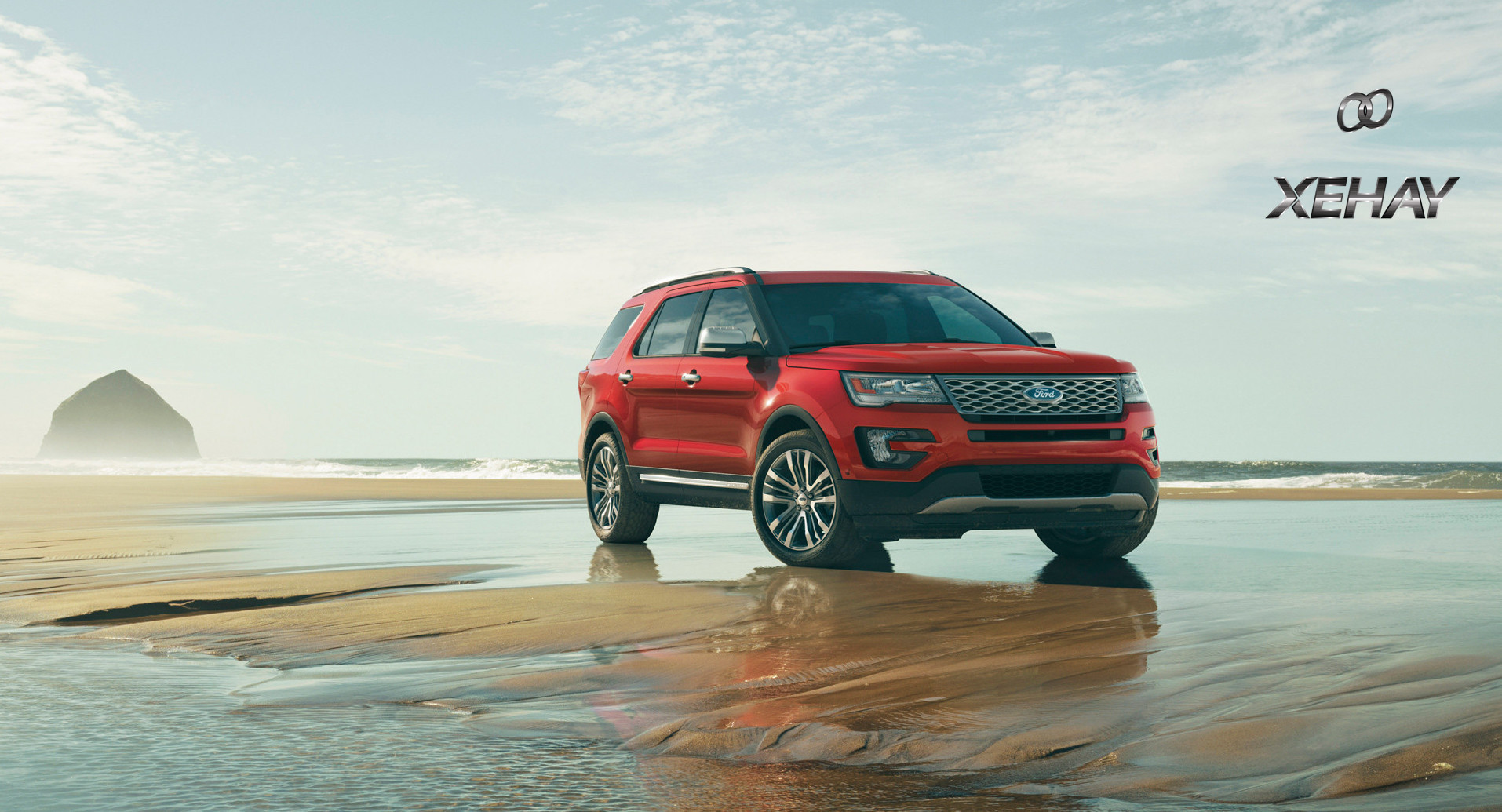 CÔNG TY TNHH XE HAY
R. 802 A, THIEN BAO BUILDING, 47 LE VAN HUU STR., HAI BA TRUNG DIST., HA NOI CITY
TEL: 024.6326.6633		HOTLINE: 09.479.24688
EMAIL: MAILINH@XEHAY.VN
THANK YOU